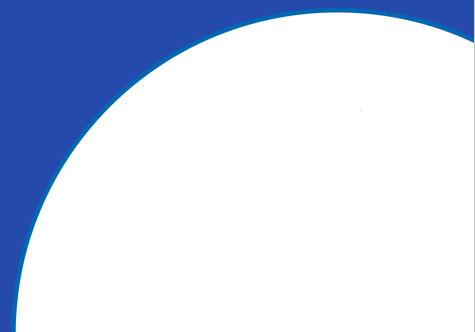 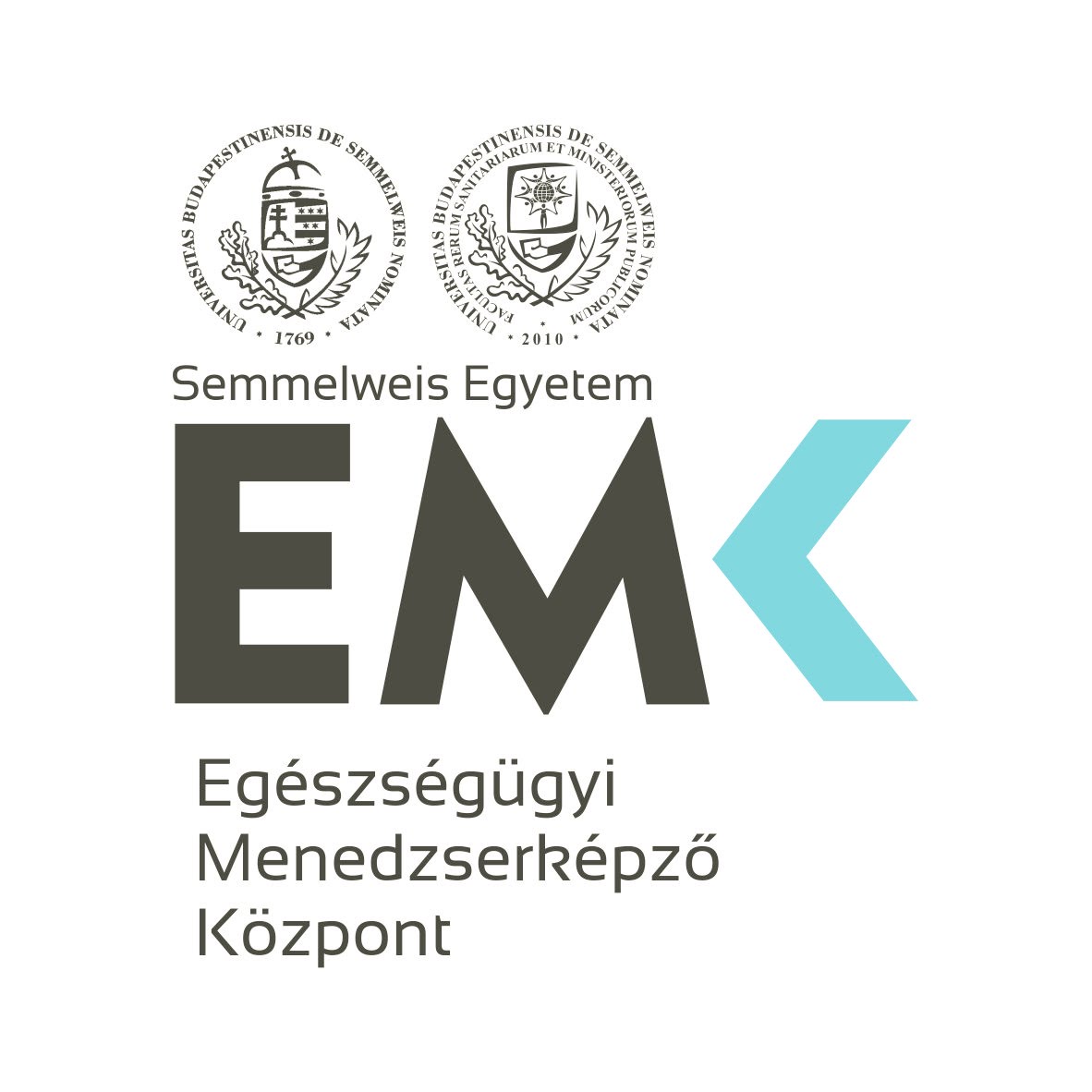 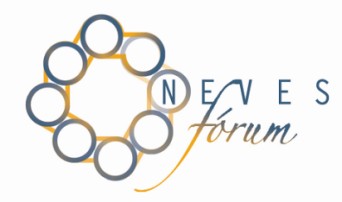 A NEVES program
Kötelező szakmacsoportos továbbképzés 
2018.
Vázlat
Nem várt események
A NEVES program célja, elemei
A jelentési rendszer
Példa - Betegesések
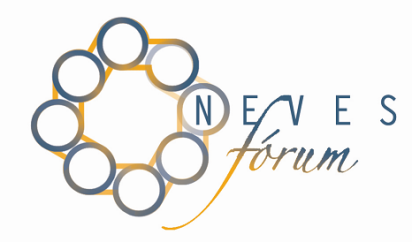 Nem várt események
Egészségügyi ellátással kapcsolatos nemkívánatos események
Azok a betegsérülések, károsodások, melyek az ellátás következményeinek tekinthetőek, nem pedig a kezelt betegség szövődményei
Az esetek 75-80%-ában kialakulásuk hátterében: 
A folyamatok nem megfelelő megtervezése és/vagy működtetése 
Munkahelyi körülmények
Nem megfelelő kommunikáció
NEM lehet egyes személyek felelősségre vonásával az újabb eseményeket megelőzni!
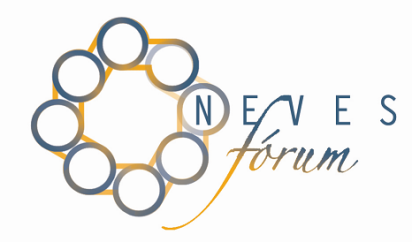 Belicza, É., Lám, J. (2013.) Egészségügyi minőségbiztosítás.
“Tanulni nem a hiba elítéléséből, hanem csakis a megértéséből lehet.”

Rudolf Steiner
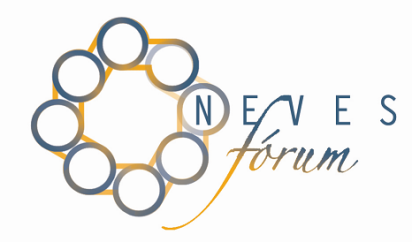 Mi a NEVES?
NEVES = NEm Várt ESemények
2005-ben WHO irányelv
2006-ban WHO és EüM felkérés
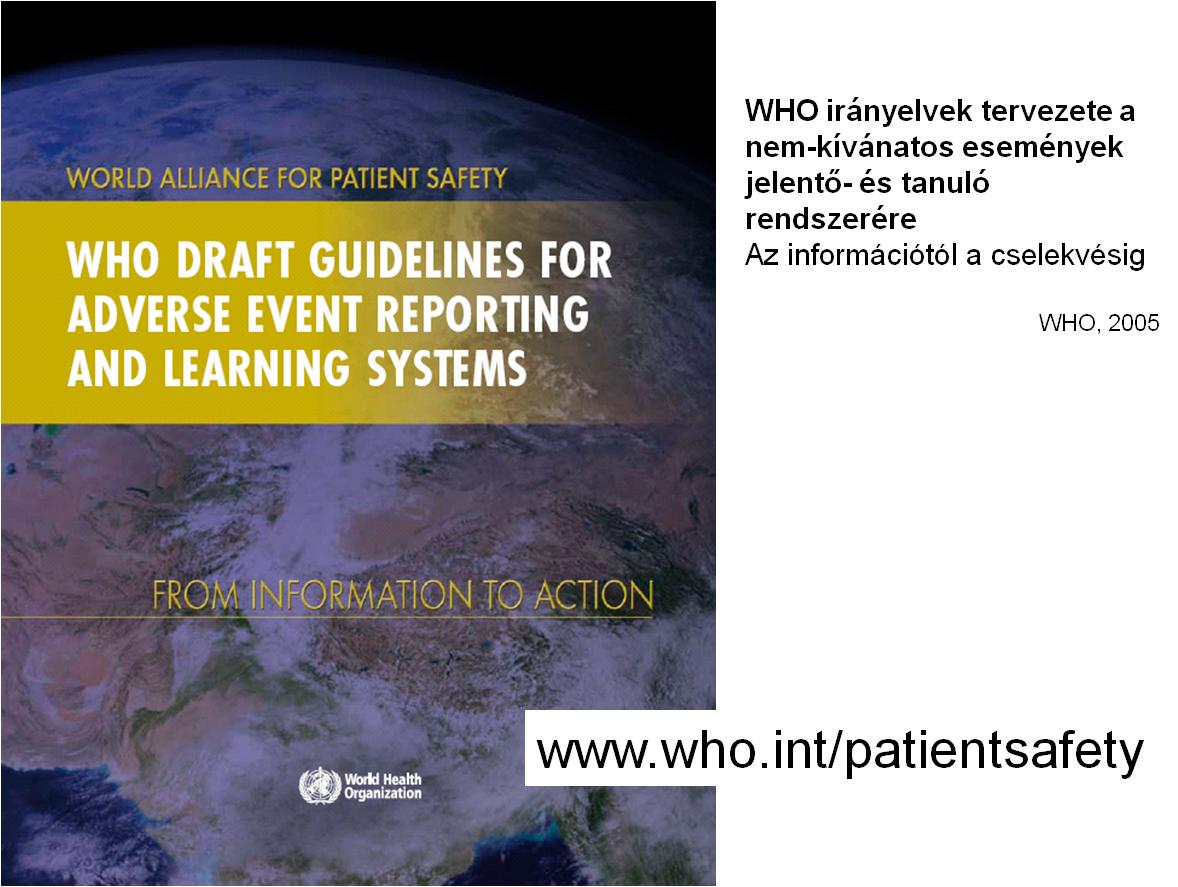 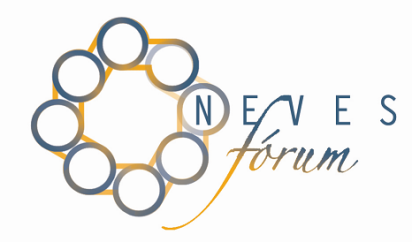 A NEVES program célja
A betegek és az egészségügyben dolgozók biztonságának javítása
A betegbiztonsági kutatások támogatása 
Szervezeti tanulás elősegítése
Támogatás a nemkívánatos események gyökérokainak elemzéséhez
Ajánlások megfogalmazása a nemkívánatos események megelőzésével kapcsolatban
Betegbiztonsággal kapcsolatos, létező jó gyakorlatok feltérképezése 
Betegbiztonsági kultúra terjesztése
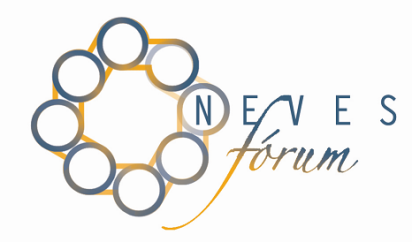 A NEVES program elemei
Jelentési rendszer
http://neves.nevesforum.hu/ 

Fórum
Kéthavonta
Ingyenes, regisztrációhoz kötött
Honlap http://info.nevesforum.hu/ 

Oki kutatások
8 témában
"EFOP-1.8.0-VEKOP-17 az Egészségügyi ellátórendszer szakmai módszertani fejlesztése" c. kiemelt projekt keretében
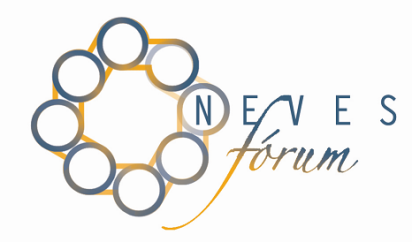 Oki kutatások
2020. szeptemberig, várhatóan a következő témákban:
Tűszúrásos sérülések
Betegesés
Decubitus
Elmaradt tervezett műtétek
Betegcsere
Újraélesztés
Beteg eltűnése, elkóborlása 
Dolgozót ért bántalmazás 

Cél: intézmények támogatása saját adataik feldolgozásában, értelmezésében, megfelelő megelőző intézkedések fellelésében

Eredmények közzététele: 
http://info.nevesforum.hu/
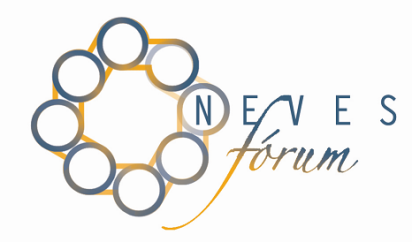 A jelentési rendszer
Hazai intézmények számára
Ingyenes, regisztrációhoz kötött
Önkéntes
Anonim, szankciómentes
Online adatrögzítés
Egészségügyi intézményekben bekövetkező nem várt események
Regisztrálása
Okok keresésének támogatása
Statisztikák készítése
Saját adatok országos adatokkal való összevetésének lehetősége
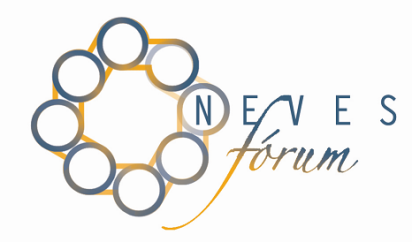 Mire jó? Mire nem jó?
JÓ
Rendszerhibák feltárása
Szervezeti tanulás
Folyamatszervezés
HR tervezés
Eszközök tervezése, kezelése és működtetése
NEM
Előfordulási gyakoriság elemezés
Epidemiológiai kutatások
Beteg kockázati tényezőinek kutatása
Bűnbakkeresés
Belicza, É.
Jelentőlapok jellemzői
Oki központú adatgyűjtés
Strukturált kérdőívek
Szabad szöveges válasz is lehetséges
Rövid (max. 2-3 oldal) terjedelem
Felhasználóbarát szerkezet
Nyomtatható formában letölthető kérdőív
Statisztikai elemzések azonnal
Exportálható adatok
Adatlapok újraértékelése, fejlesztése az adatok tükrében
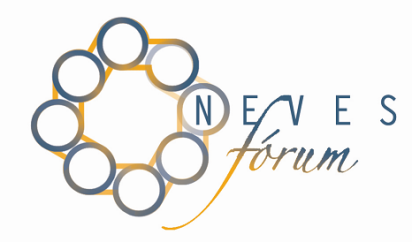 Minta (a kérdőív felépítése, elrendezése)
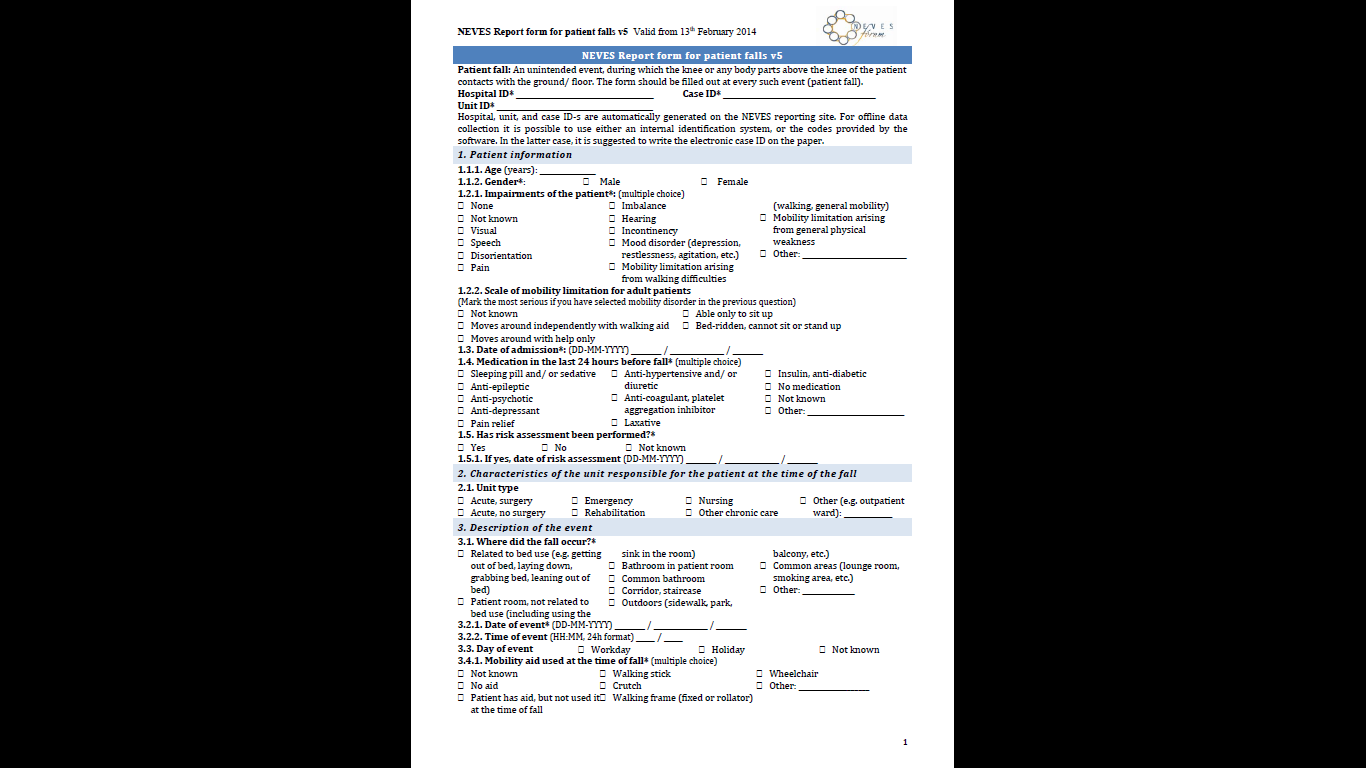 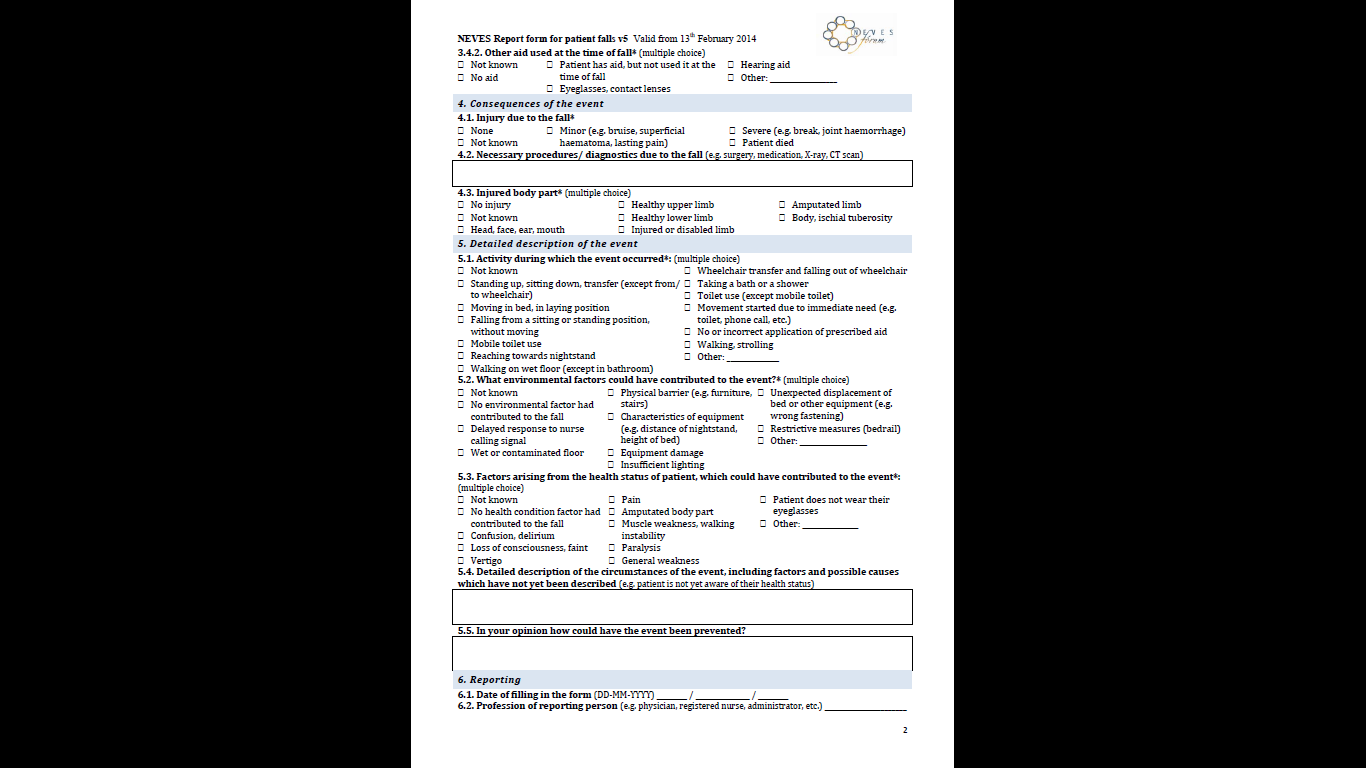 Jelenthető témakörök I.
*FB: fekvőbeteg ellátásban értelmezhető, **JB: járóbeteg ellátásban értelmezhető
Jelenthető témakörök II.
Fontos!
A jelentési rendszer csak eszköz a problémák okainak feltárásához, megoldásához, nem maga a megoldás!


Nem alkalmazható az egyes osztályok munkájának megítélésre! - Több beérkezett jelentés nem a kevésbé biztonságos működés jele!
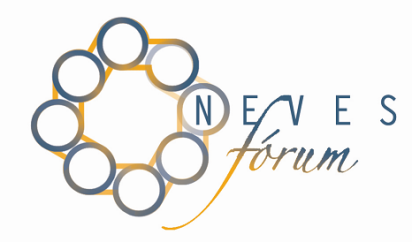 Fogadjuk el!
A nemkívánatos eseményeket csak akkor lehet megelőzni,  ha:
Felismerjük, amikor előfordul  
Meghatározzuk a kiváltó tényezőket, okokat
Megkeressük a megoldást  
A megelőzési lehetőségeket megosztjuk másokkal
Az intézkedéseket bevezetjük a napi gyakorlatba 

Ha nem beszélünk róla, attól még van, és nem lesz kevesebb!
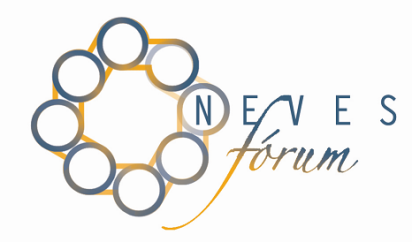 Belicza É. Akkreditáció - Nem kívánatos események? Tanuló szervezetek! (17. NEVES Fórum) alapján
A jelentésekből való tanulás lehetőségei
Betegesések

37. NEVES Fórum előadás – részletek
(2016.12.08.)
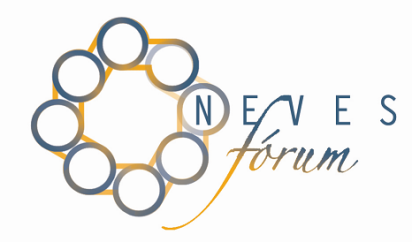 3.8. A környezet állapota
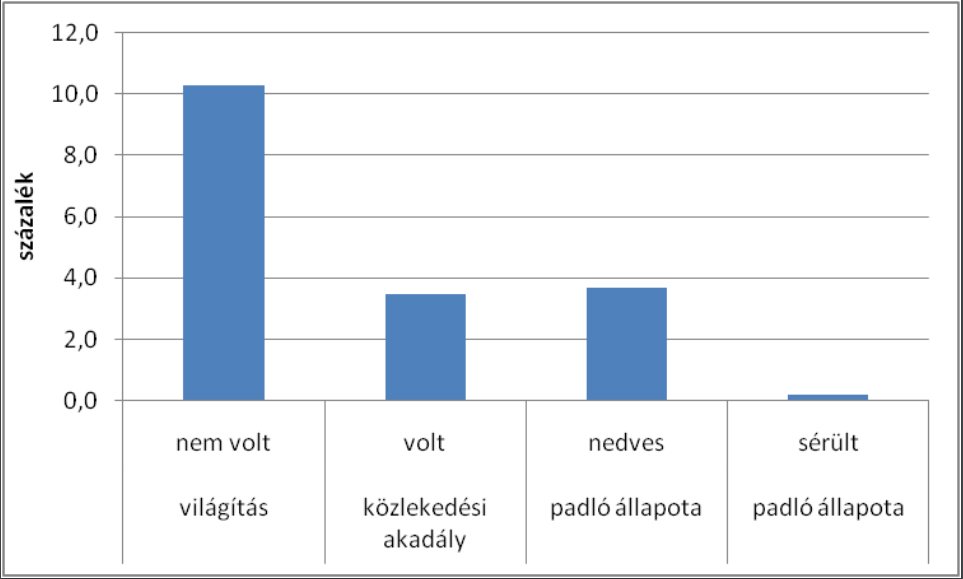 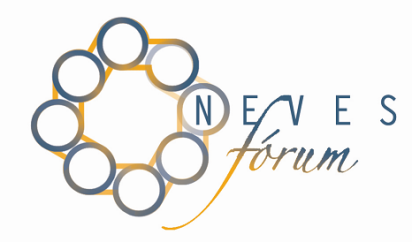 Belicza É. A jelentésekből való tanulás lehetőségei (37. NEVES Fórum) alapján
5.1. Milyen tevékenységhez kapcsolható az esés?
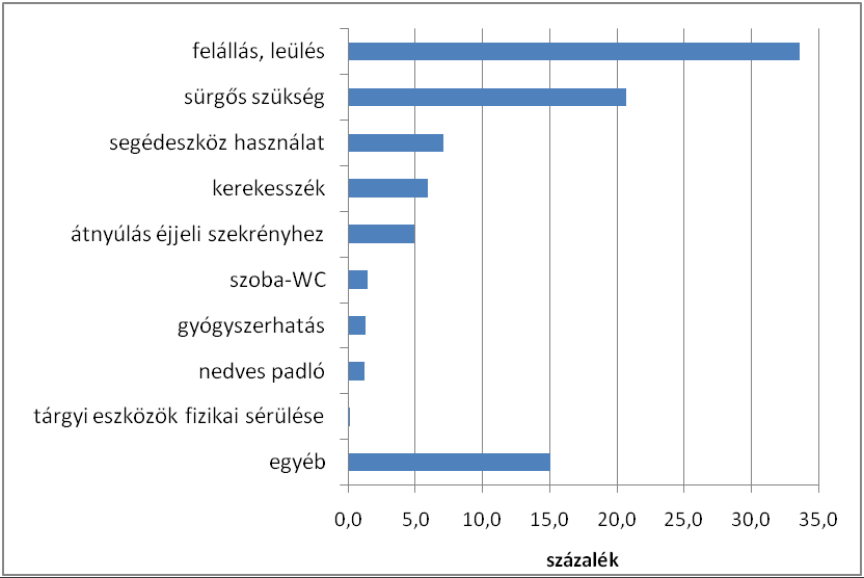 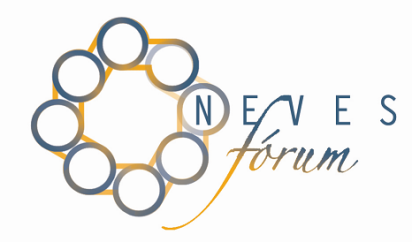 Belicza É. A jelentésekből való tanulás lehetőségei (37. NEVES Fórum) alapján
5.3. A beteg egészségi állapotából eredő tényezők, amelyek hozzájárulhattak az esés létrejöttéhez
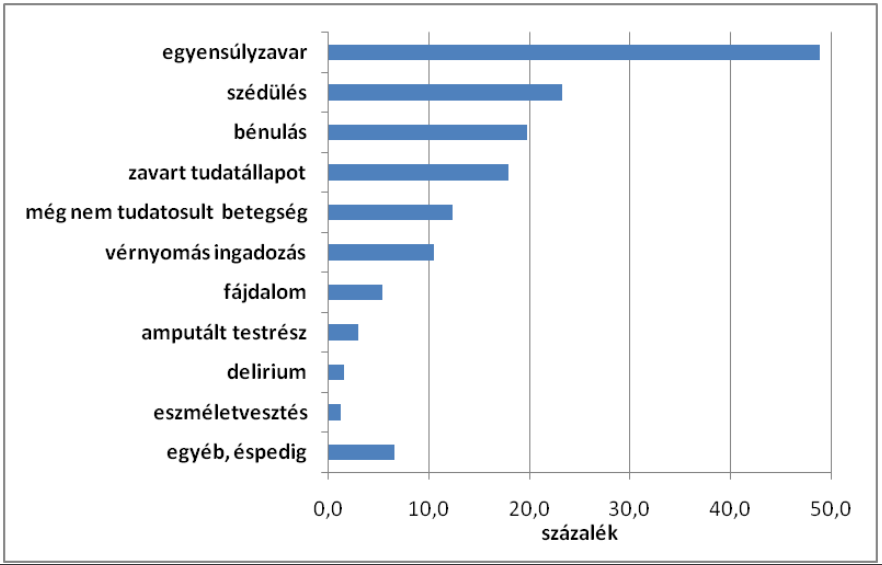 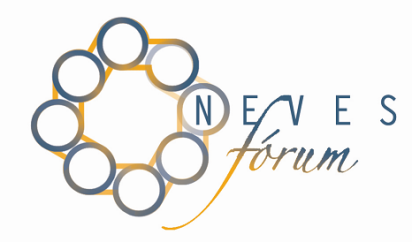 Belicza É. A jelentésekből való tanulás lehetőségei (37. NEVES Fórum) alapján
A felvételtől az esésig eltelt napok száma az összes eset százalékában
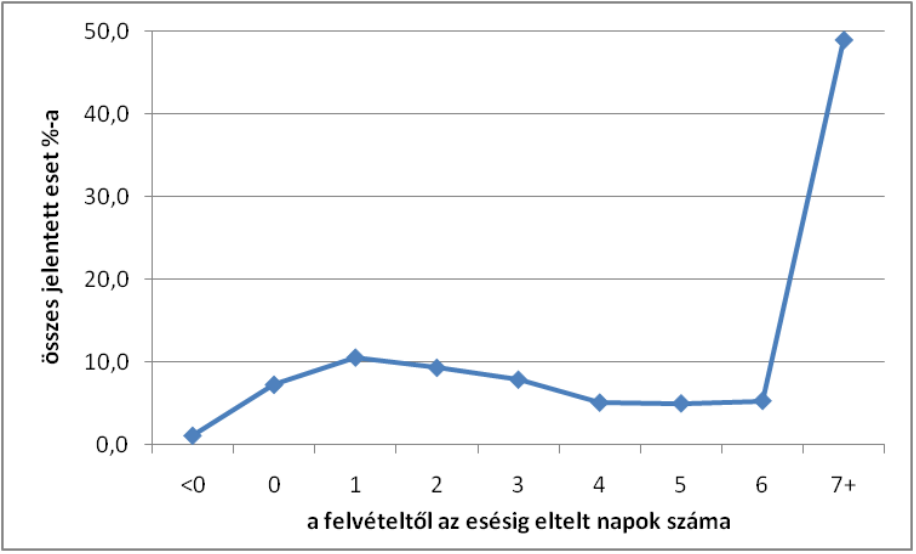 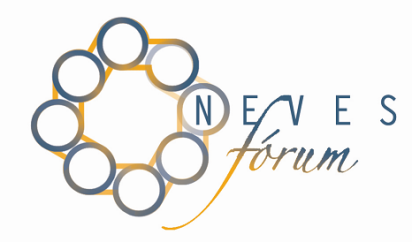 Belicza É. A jelentésekből való tanulás lehetőségei (37. NEVES Fórum) alapján
Megoldási javaslatok I.
Esési kockázatfelmérés végzése 
Kockázatfelmérő lap bevezetése
Kockázatfelmérés végzéséért felelősök meghatározása
Felmérés szükségességének meghatározása (felvételkor, állapotváltozás esetén, kiknek  a körében)
Megelőzést célzó intézkedések meghatározása a kockázatokhoz rendelten
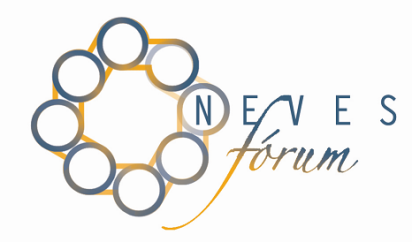 Belicza É. A jelentésekből való tanulás lehetőségei (37. NEVES Fórum) alapján
Megoldási javaslatok II.
Esési kockázatot okozó gyógyszerek azonosítása, megelőzést célzó intézkedések meghatározása, oktatása dolgozóknak, betegeknek, felelős kijelölése 
Betegoktatási anyagok kidolgozása, dolgozók oktatása, beteg oktatásáért felelős személy kijelölése 
Dolgozók oktatása kockázatfelmérésre, megelőző intézkedésekre 
Betegátadási csekklista, amely kitér az esési kockázatokra, szükséges és megtörtént prevenciós intézkedésekre
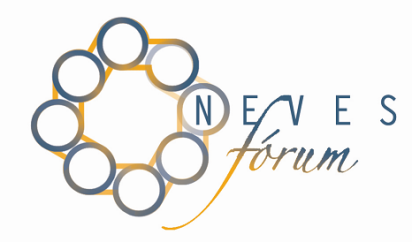 Belicza É. A jelentésekből való tanulás lehetőségei (37. NEVES Fórum) alapján
Összegzés
A nemkívánatos események jelentős része megelőzhető
Ezen események hátterében legtöbbször szervezési probléma áll
Ha megismerjük az események okait, intézkedéseket tudunk hozni megelőzésükre
A NEVES jelentési rendszer az okok megismerését támogatja
A NEVES Fórum a megelőzési lehetőségek, jó gyakorlatok terjesztését segíti
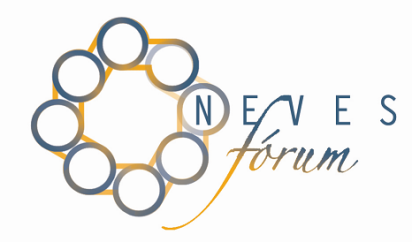 További információk
http://info.nevesforum.hu/

neves@emk.sote.hu
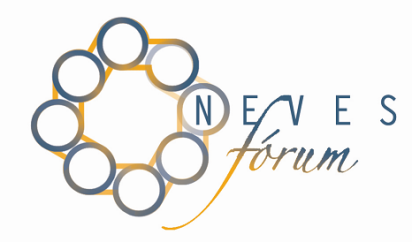 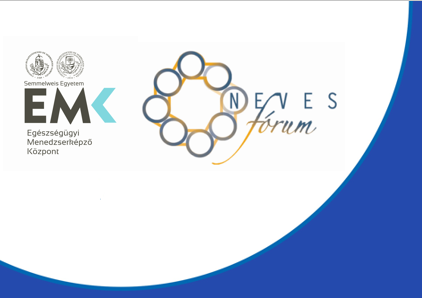 KÖSZÖNÖM A FIGYELMET!